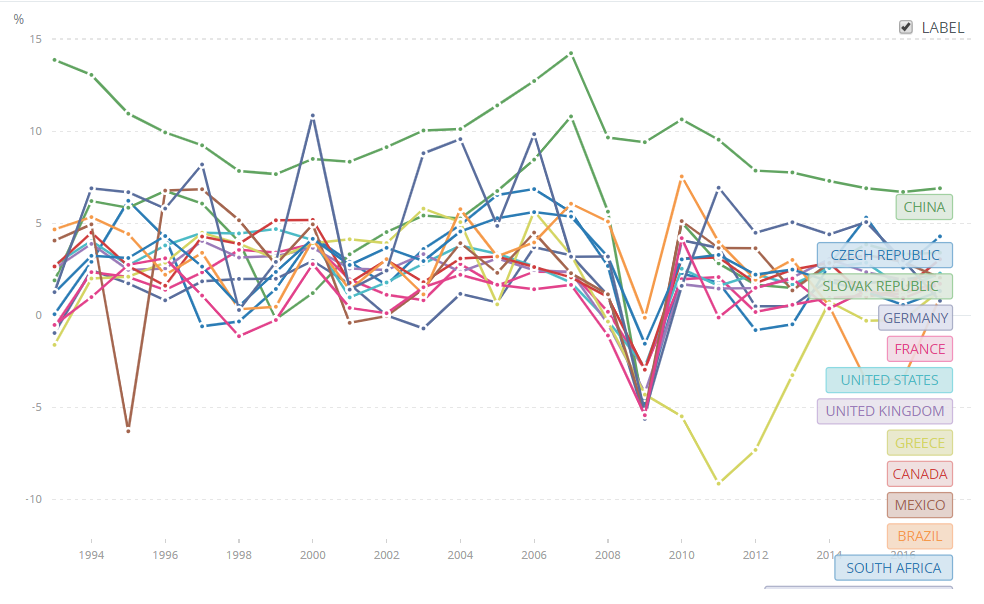 Růst HDP vybraných států (%), 1990-2017, zdroj: World Bank, 2018
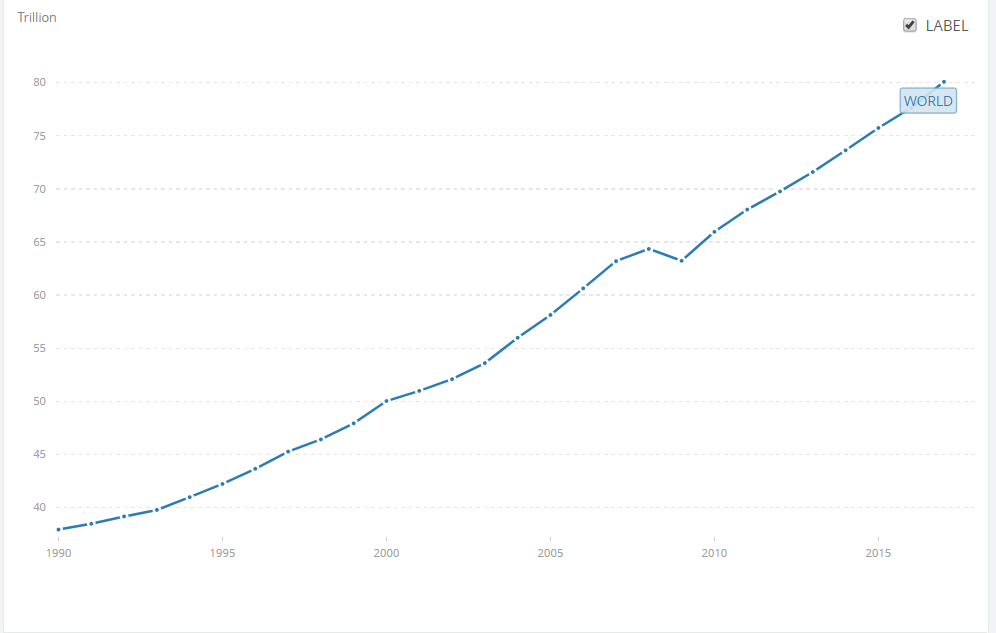 Světové HDP očištěné o inflaci(biliony dolarů 2010), 1990-2017, zdroj: World Bank, 2018
Finanční krize 2007-2008
Rychle rostoucí ceny nemovitostí v USA
Levné hypotéky a úvěry poskytované sub-optimálním klientům
Sekuritizace dlhů (collateralized debt obligations)
Prodej sekuritizovaných balíků na trhu cenných papírů
Finanční krize 2007-2008
Ceny nemovitostí začaly klesat
Sub-optimální klienti neschopni splácet dluhy
Banky měli najednou spousty nemovitostí které nedokázali prodat
Lidé a instituce měli najednou spousty sekuritizovaných balíků nesplácených dluhů, které byli bezcenné.
Organizační epistemologie
Co je to (organizační) epistemologie
Věda
Jak členové organizací využívají znalosti
Jak lidé přemýšlejí o jevech v organizacích
Filozofie
Studium hranic a charakteristik vědění, myšlení, a rozhodování
Jak si dokážeme chápat komplexní záležitosti?
Co se ptáme?
Co jsou to znalosti?
Jak můžeme znalosti efektivně využívat?
Jak znalosti ovlivňují naše konání?
Jaký je vztah individuálních znalostí a znalostí organizace?
Co znalosti znamenají pro řízení, manažery?
CO jsou to znalosti?
Znalosti
Informace
VS.
Data
CO jsou to znalosti?
Data
Seřazená sekvence položek nebo událostí
Jejich tvorba vyžaduje minimální úsudek
Informace
Na kontextu založené seřazení položek nebo událostí, ze kterých jsou patrné vztahy mezi nimi.
CO jsou to znalosti?
Polanyi
Všechny znalosti mají osobní charakter.
Wittgenstein
Všechny znalosti jsou fundamentálně kolektivní.
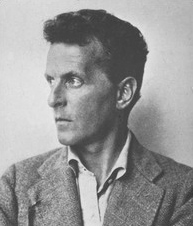 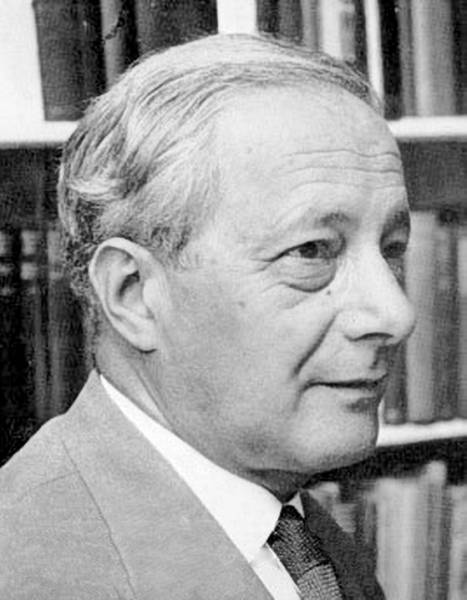 Dají se tyto dva přístupy nějako propojit?
CO jsou to znalosti?
Schopnost dělat úsudky
Schopnost rozlišovat mezi položkami (kategorizovat)…
The frog is venomous.

The frog is poisonous.
				
					?
CO jsou to znalosti?
Schopnost dělat úsudky
Schopnost rozlišovat mezi položkami (kategorizovat), omezena rámcem nějakého oboru (řeči/kultury)…
Která položka nepatří mezi ostatní?
Německo
Velká Británie
United States of America
Jihoafrická republika
CO jsou to znalosti?
Schopnost dělat úsudky
Schopnost rozlišovat mezi položkami (kategorizovat), omezena rámcem nějakého oboru (řeči/kultury)… na základě vnímání nějakého kontextu nebo teorie.
Kontext
Jsme schopni naplnit rutinní a běžné úkoly v konkrétním kontextu v důsledku socializace
Teorie
Jsme schopni zobecňovat zjištění z jednoho kontextu do jiného.
CO jsou to znalosti?
Schopnost dělat úsudky
Schopnost rozlišovat mezi položkami (kategorizovat), omezena rámcem nějakého oboru (řeči/kultury)… na základě vnímání nějakého kontextu nebo teorie.

Rámec oboru, kontext, kultura
Sociálně dané (kolektivní) -> Wittgenstein

Schopnost rozlišovat, rozhodovat, a nacházet rozdíly mezi teorií a realitou
V rukou jednotlivce (osobní) -> Polanyi
Co z toho plyne?
Vědět co dělat v určitém oboru/oblasti znamená naučit se používat kategorie a rozlišení které jsou pro daný obor/oblast relevantní.
Organizování
Organizované činnosti
Kategorie chování v kategoriích situací jsou spojeny s kategoriemi lidí.
Typizované odpovědi na typizované situace – pravidla.
Organizování tedy implikuje zobecňování.
Pravidla jsou vytvářeny za nějakým účelem, mají zdůvodnění.
Kdy se znalosti stávají organizačními?
Když se jednotlivci při rozlišovaní kategorií spoléhají na soubor zobecnění (pravidel) v podobě obecných pravidel vytvořených organizací.
Pravidla se neaplikují sami
Jejich aplikace závisí na rozhodnutí jednotlivce. 
Je potřebné společné vnímání smyslu (zdůvodnění) existence pravidla.
Žádné dvě situace nejsou identické, mohou ale být analogické.
Schopnost správně použít zobecnění (pravidla) je tedy omezena podmínkou schopnosti dělat správné analogie mezi situacemi.
NO a co?
Individuální znalosti se stávají organizačními jejich kodifikací do zobecnění podložených kolektivním porozuměním.
ALE použití zobecnění závisí na individuálním rozhodování, kreativita a nová řešení se pořád mohou objevit. 
Znalost obecných principů musí být vždy doplněna poznáním konkrétních případů a zdůvodnění na základě kterých zobecnění vznikla.
NO a co?
Nereflektovanou praktickou zběhlost v nějaké činnosti je třeba doplnit o základní teoretické pochopení toho, co se v organizaci děje.
Nereflektovaná praktická zběhlost – jsem schopen následovat pravidla a postupy, ale nevím přesně, jaká pravidla a postupy to jsou. 
Pokud ale chceme znalosti zachovat a odevzdat dál (trénovat/učit), je třeba jasně vymezit relevantní zobecnění a jejich zdůvodnění.
NO a co?
Zachovávání a spravování databáze informací a pravidel je důležité, není to ale všechno.
Je třeba pěstovat a zachovávat i heuristické znalosti zaměstnanců.
Zdroje
World Bank (2018). GDP (constant 2010 US$). Dostupné na: https://data.worldbank.org/indicator/NY.GDP.MKTP.KD?end=2017&start=1990
World Bank (2018). GDP Growth (%). Dostupné na: https://data.worldbank.org/indicator/NY.GDP.MKTP.KD.ZG?end=2017&locations=CN-CZ-SK-DE-FR-US-GR-CA-MX-ZA-JP-BR&start=1990
Tsoukas, H. (2005). Complex knowledge: Studies in organizational epistemology. Oxford University Press.
Hamel, G. (2012). What matters now: How to win in a world of relentless change, ferocious competition, and unstoppable innovation. John Wiley & Sons.